ФГБОУ ВО Тверской ГМУ Минздрава РоссииДекада милосердия «Мы разные, но мы дружим»
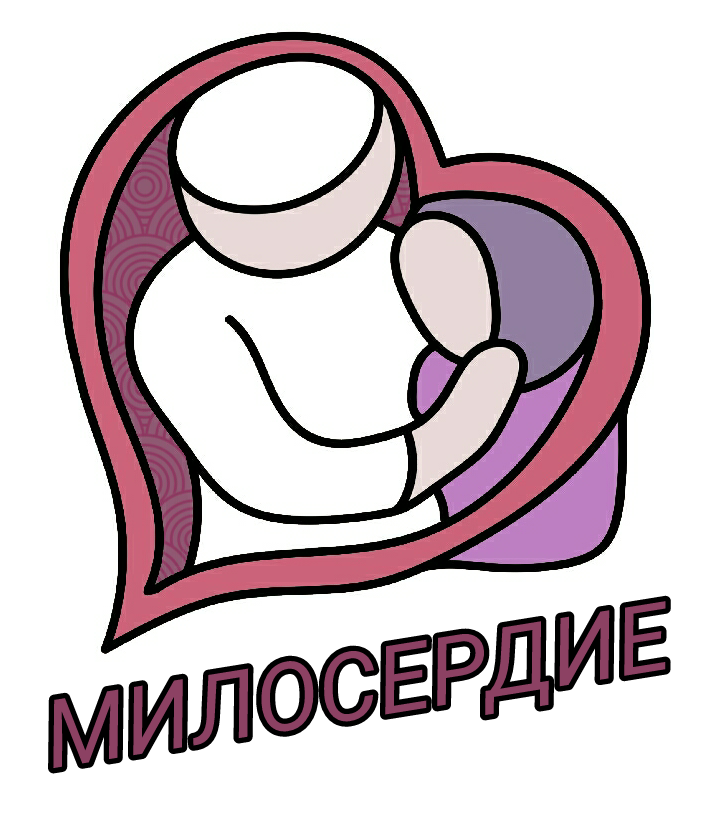 «Если я чем-то на тебя не похож, я этим вовсе не оскорбляю тебя, а напротив, одаряю»
Квест «Космос или приключения с маленьким принцем»
Квест-игра «Гарри Поттер»
Квест «Оле-Лукойе»
Ограниченные возможности = повышенные потребности
«Змей Горыныч»
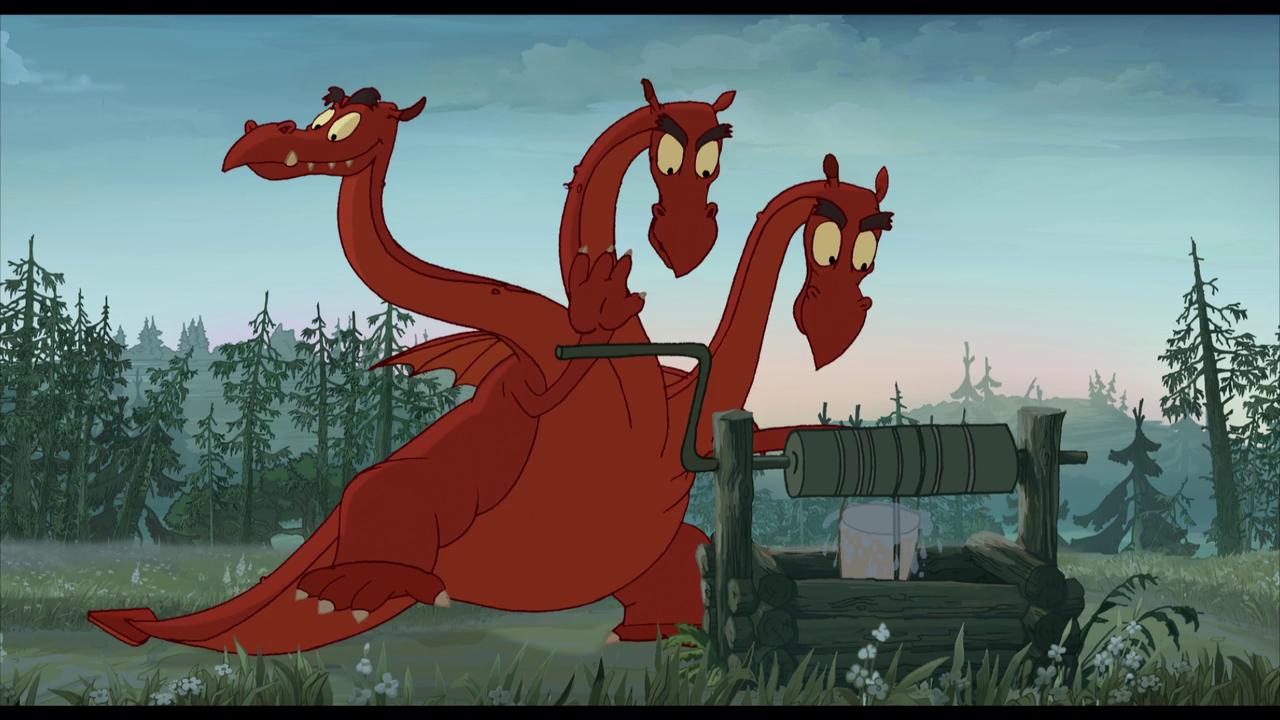 «Наушники»
«Крокодил»
«Словарь толерантности»
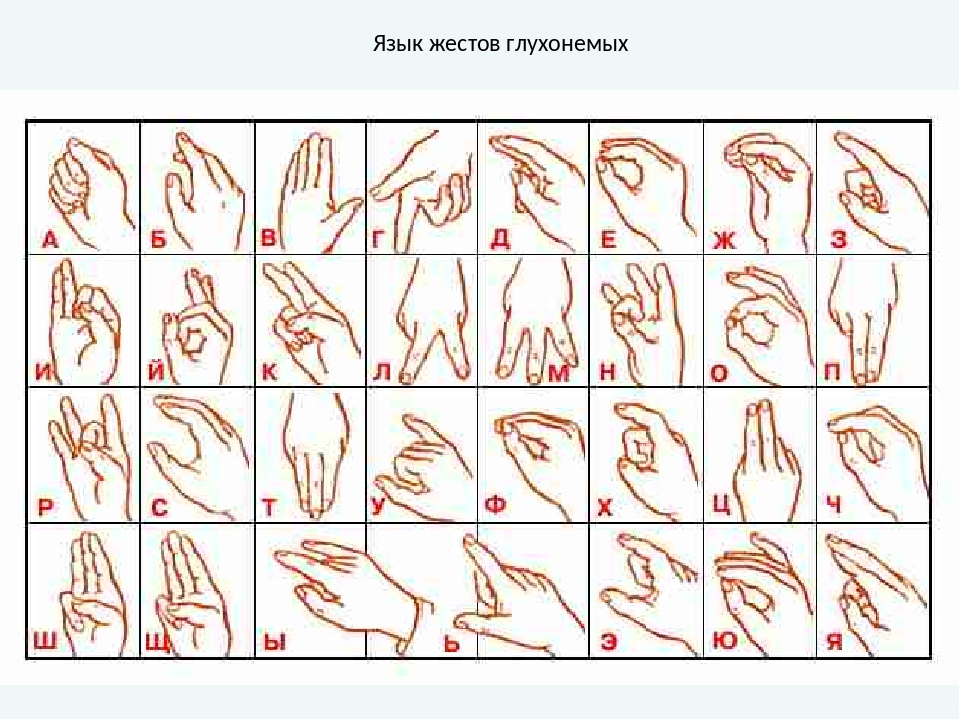